Para Memorizar
“Y les dijo: ‘Vengan en pos de mí y los haré pescadores de hombres’ ”
(Marcos. 1: 17
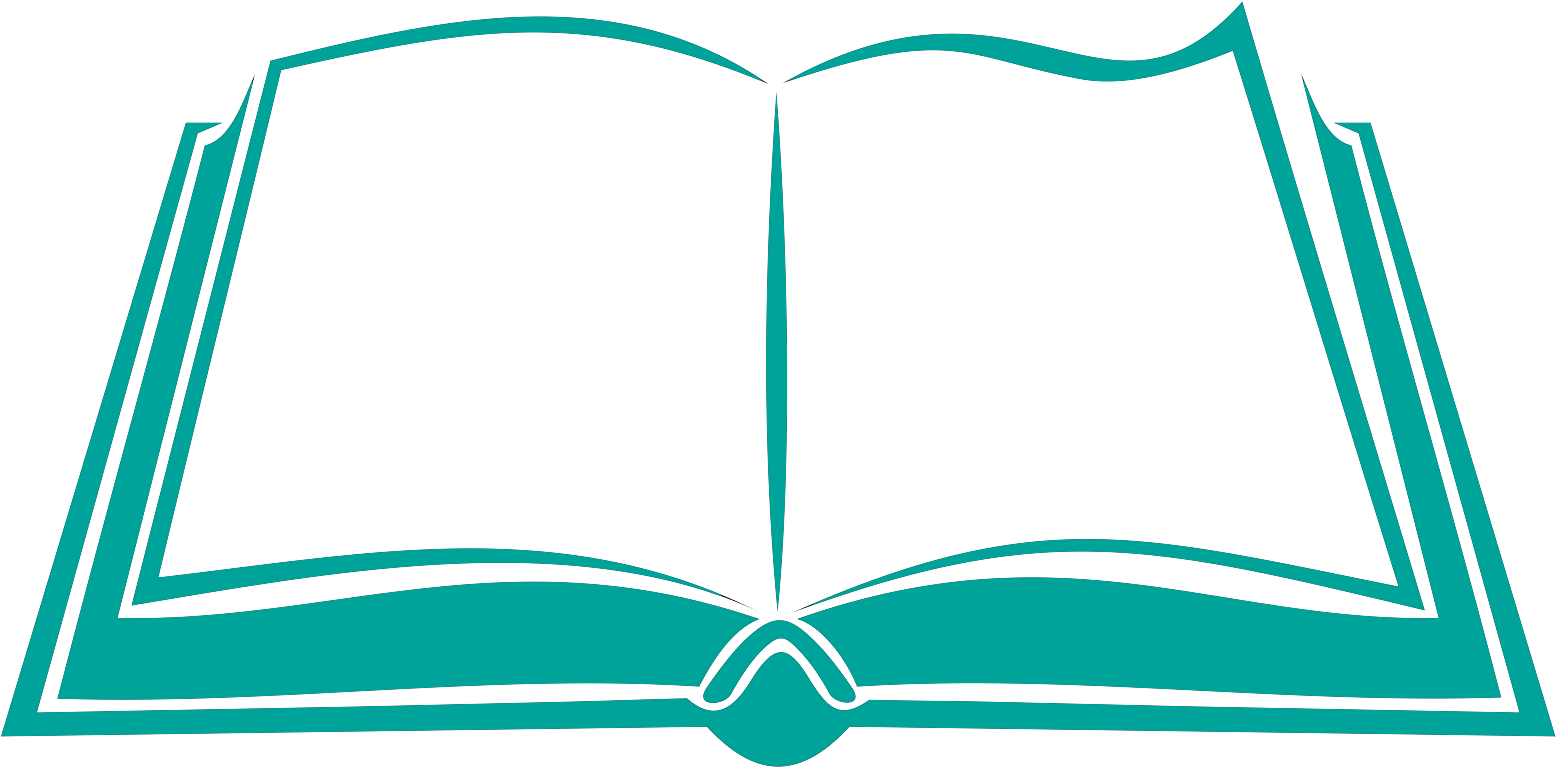 Enfoque del Estudio
Para el estudio de esta semana leamos los siguientes textos que nos darán el enfoque del estudio:  : Marcos 1:16-45; Juan 1:29-42; Marcos 5:41; Lucas 6:12; Levítico 13.
En el Evangelio de Marcos, Jesús emprende su ministerio terrenal en colaboración con el Padre. Marcos muestra claramente, desde el principio de su relato, que Jesús es “el Hijo de Dios” y lo representa como “el Santo de Dios”. Como Hijo de Dios, Jesús predica “el evangelio del Reino de Dios”. Dotado de estas credenciales celestiales, Jesús inicia un ministerio muy activo en la Tierra, tal como se describe en el primer capítulo de Marcos.
Cada uno de los cuatro evangelios presenta el ministerio de Jesús de una manera diferente. Mateo registra el célebre Sermón del Monte (Mat. 5-7). Lucas relata el sermón inaugural de Jesús en la sinagoga de Nazaret (Luc. 4), el cual se destaca por la inclusión de su misión evangélica descrita en Isaías 61:1 y 2. Las palabras de Isaías predicen cómo será su ministerio a lo largo de todo el libro de Lucas y, sorprendentemente, la forma en que algunas personas reaccionarán ante él y su obra. Juan da cuenta del llamado de Jesús a los primeros discípulos: Andrés, Juan, Pedro, Felipe y Natanael (Juan 1). 
En esta semana estudiaremos ciertas facetas del ministerio de Jesús tal como aparecen en Marcos capitulo 1: 1) El ministerio de Jesús en asociación con el Padre; 2) La misión de Jesús desde Capernaum a toda la región de Galilea; 3) Su vida de oración; 4) Su autoridad y 5) Su encuentro con los demonios.
Sábado
Introducción a la Lección
E
l Evangelio de Marcos presenta de manera singular la inauguración del 	ministerio de Jesús. Esa presentación podría llevar como título: "Un día 	en la vida de Jesús" o "Un día en el ministerio de Jesús". Esa 	inauguración tiene lugar un sábado en Capernaúm (Mar. 1).
Marcos, con tan solo 16 capítulos, es el evangelio más breve. Presenta relatos en los que lo narrado ocurre en un período aproximado de veinticuatro horas. En los capítulos 4 y 5, encontramos parábolas, un viaje a través del lago, la curación de un endemoniado, un viaje de regreso a través del lago, la curación de una mujer y la resurrección de la hija de Jairo; todo ello en un lapso de unas treinta y seis horas. En el capítulo 8, Jesús da de comer a los cuatro mil, cruza el mar de Galilea, discute con algunos fariseos, vuelve a cruzar el lago, instruye a los discípulos y da la vista a un ciego. En el capítulo 9, encontramos la transfiguración y la curación de un endemoniado. Finalmente, en los capítulos 11 a 16, se relata la última semana de la vida de Jesús. Los acontecimientos incluyen su llegada a Jerusalén, su muerte en la cruz y su resurrección. Los capítulos que presentan un periodo.de veinticuatro horas o un tiempo continuo de aproximadamente una semana suman once de los dieciséis capítulos del libro. 
“Mientras vivió entre los hombres, nuestro Salvador compartió la suerte de los pobres. Conoció por experiencia sus cuidados y penurias, y podía consolar y estimular a todos los humildes trabajadores. Los que tienen un verdadero concepto de la enseñanza de su vida, no creerán nunca que deba hacerse distinción entre las clases, que los ricos han de ser honrados más que los pobres dignos” (El Deseado de todas las gentes, pp. 53, 54).
“SÍGUEME”
Domingo
“Andando junto al mar de Galilea, vio a Simón y a Andrés su hermano, que echaban la red en el mar; porque eran pescadores. Y les dijo Jesús: Venid en pos de mí, y haré que seáis pescadores de hombres.” (Marcos 1: 16-17)
Lee Marcos 1:16 al 20. ¿Quiénes eran los hombres a los que Jesús llamó como discípulos y cuál fue su respuesta?
R. Eran Simón y Andrés que tenían por oficio ser pescadores y dejándolo todo lo siguieron.
Tras una breve introducción al ministerio de Juan el Bautista y su interacción con Jesús (Mar. 1:4-13), Marcos pasa al ministerio inicial de Jesús el cual consistió en predicar, curar y llamar a sus discípulos. En la época de Jesús, era típico que los interesados en aprender de un rabino se asociaran estrechamente a él. Pero Jesús no sigue esa pauta. En lugar de ello, llama a los discípulos a seguirlo y a convertirse en "pescadores de hombres" (vers. 17). Estos discípulos, y los otros que se unen más tarde, siguen a Jesús a lo largo de todo el Evangelio de Marcos. Experimentan altibajos, éxitos y fracasos, pero permanecen con Jesús hasta el final.
“El que llamó a los pescadores de Galilea está llamando todavía a los hombres a su servicio. Y está tan dispuesto a manifestar su poder por medio de nosotros como por los primeros discípulos. Por imperfectos y pecaminosos que seamos, el Señor nos ofrece asociarnos consigo, para que seamos aprendices de Cristo. Nos invita a ponernos bajo la instrucción divina para que unidos con Cristo podamos realizar las obras de Dios.” (Conflicto y valor, p. 282).
Reflexionemos: ¿Qué has sido llamado a abandonar para para seguir a Jesús? (Reflexiona en las implicaciones de tu respuesta, especialmente si no puedes pensar en algo).
Lunes
UN INOLVIDABLE SERVICIO DE ADORACIÓN
“Y entraron en Capernaum; y los días de reposo, entrando en la sinagoga, enseñaba. Y se admiraban de su doctrina; porque les enseñaba como quien tiene autoridad, y no como los escribas.” (Marcos 1: 21-22)
Lee Marcos 1:21 al 28. ¿Qué experiencia inolvidable tuvo lugar en la sinagoga de Capernaum y qué verdades espirituales podemos recoger de este relato?
R. Fue la enseñanza de Jesús, las verdades espirituales son que cuando Jesús enseñan hasta los demonios se someten y lo reconocen como el Santo de Dios
Como he mencionado antes, el evangelista relata sobre un día al principio del ministerio de Jesús (Mar. 1:21-39). Es un sábado en Capernaúm, una ciudad situada en la orilla noroeste del mar de Galilea. Es difícil calcular cuántas personas vivían en Capernaúm en tiempos de Jesús. Las estimaciones oscilan entre mil seiscientos y diez mil. Aquel sábado se produce una experiencia inolvidable en la sinagoga: un hombre con un espíritu impuro aborda a Jesús. Sus acciones muestran la lucha de poder entre las fuerzas del mal y las fuerzas del bien. Sus palabras expresan el miedo de los demonios ante su inminente derrota: "¿Qué tienes con nosotros, Jesús nazareno? ¿Has venido a destruirnos? Sé quién eres: ¡El Santo de Dios!" (vers. 24).
“[C]ada hombre está libre para elegir el poder que quiera ver dominar sobre él. Nadie ha caído tan bajo, nadie es tan vil que no pueda hallar liberación en Cristo. El endemoniado, en vez de oraciones, solo podía pronunciar las palabras de Satanás; sin embargo, la muda súplica de su corazón fue oída. Ningún clamor de un alma en necesidad, aunque no llegue a expresarse en palabras, quedará sin ser oído. Los que consienten en hacer pacto con el Dios del cielo no serán abandonados al poder de Satanás ni a las flaquezas de su propia naturaleza” (El ministerio de curación, pp. 61, 62).
Reflexionemos: Al tratar de dar testimonio a otros, ¿cuándo podría ser prudente no presentar todo lo que creemos acerca de “la Verdad Presente”?
Martes
MÁS MINISTERIO SABÁTICO
“Y la suegra de Simón estaba acostada con fiebre; y en seguida le hablaron de ella. 31 Entonces él se acercó, y la tomó de la mano y la levantó; e inmediatamente le dejó la fiebre, y ella les servía.”.(Marcos 1: 30-31).
Lee Marcos 1:29 al 34. ¿Cómo ayudó Jesús a la familia de Pedro y qué lecciones espirituales podemos extraer de este relato?
R. Jesús sana a la suegra de Pedro que está enferma y con fiebre, Jesús la levanta e inmediatamente se pone a servir a Jesús y a los discípulos. Los que son salvados y sanados por Jesús, sirven a otros como resultado. También el señor nos enseña que en sábado podemos ayudar o visitar los enfermos, para llevar alivio y consuelo espiritua.
Tras el agitado encuentro en la sinagoga, Jesús se retira a casa de Simón Pedro. El texto indica que la suegra de este estaba enferma (Mar. 1:30), lo que implica que Pedro estaba casado. Como era típico de la época, probablemente tenía varios hijos, por lo que podía tratarse de una casa abarrotada de gente. Dicen a Jesús que la suegra de Pedro tiene fiebre. Esta podría deberse a cualquier enfermedad, pero el hecho es que la debilita. Jesús la toma de la mano, la levanta y la fiebre desaparece. Marcos señala en el versículo 32 que la gente acude a casa de Pedro después de la puesta del sol. El evangelista no explica esta referencia temporal concreta. Es un detalle interesante que sugiere que los lectores de su evangelio sabían exactamente qué quería decir: que el sábado se prolonga hasta la puesta del sol.
“Hemos de llevar el yugo de Cristo, obrar como él obró por la salvación de los perdidos; y los que son partícipes de sus padecimientos participarán también de su gloria. El apóstol dice: «Sois colaboradores de Dios». Aferrémonos, pues, de su fortaleza. Que todo el que pronuncie el nombre de Cristo entre nosotros se convierta en obrero juntamente con Dios. Que la carga de toda la obra no recaiga sobre los ministros, sino que cada miembro de la iglesia entienda que tiene una obra que hacer…” (Bible Echo, 15 de abril, 1892).
Reflexionemos: El sábado es un día de adoración a Dios y es necesario aparte de adorar a Dios en el servicio del sábado, también tenemos que ir  a los necesitados y enfermos para atender sus necesidades, como Jesús lo hizo.
EL SECRETO DEL MINISTERIO DE JESÚS
Miércoles
“Levantándose muy de mañana, siendo aún muy oscuro, salió y se fue a un lugar desierto, y allí oraba.” (Marcos 1: 35
Lee Marcos 1:35 al 39. ¿Qué importantes lecciones pueden ser extraídas de lo que Jesús hizo aquí?
R. La lección es que necesitamos tener ese momento a solas con Dios para que dirija su obra, y después ir a los lugares vecinos, para predicar el evangelio de salvación, tal como lo hacía Jesús.
Marcos 1 nos muestra, al menos, una de las características que hicieron de Jesús un hombre como ningún otro. Era un hombre de oración. Las oraciones modelo de Jesús, como el Padrenuestro, presentan diversas características de su ideal de oración. En primer lugar, la atención se centra en Dios, en su gloria y su voluntad. Este énfasis siempre precede a la petición de ayuda para necesidades específicas. En segundo lugar, se expresan con sencillez las necesidades que Dios debe satisfacer. Las necesidades físicas y espirituales no se expresan en términos floridos, sino en una prosa sencilla. Por último, se hace hincapié en el perdón recíproco, es decir, en pedir a Dios que nos perdone como nosotros perdonamos a los demás.
“Todo obrero que sigue el ejemplo de Cristo será preparado para recibir y usar el poder que Dios ha prometido a su iglesia para la maduración de la mies de la tierra. Mañana tras mañana, cuando los heraldos del evangelio se arrodillan delante del Señor y renuevan sus votos de consagración, él les concede la presencia de su Espíritu con su poder vivificante y santificador” (Los hechos de los apóstoles, p. 46).
Reflexionemos: Si Jesús mismo necesitó dedicar tanto tiempo a orar, ¿cuánto tiempo deberíamos nosotros pasar en oración? ¿Qué nos dice el ejemplo de Jesús acerca de ello?
¿PUEDES GUARDAR UN SECRETO?
Jueves
“Vino a él un leproso, rogándole; e hincada la rodilla, le dijo: Si quieres, puedes limpiarme. Y Jesús, teniendo misericordia de él, extendió la mano y le tocó, y le dijo: Quiero, sé limpio.” (Marcos 1: 40-41) 
Lee Marcos 1:40 al 45. ¿Qué nos enseña esto acerca de Jesús y de cómo se relacionó con los marginados de la sociedad?
R. Él tenía compasión y sanaba a los marginados, pero les pedía que guardaran silencio, para poder seguir sanando a más, y no se lo impidieran los sacerdotes, tal y como sucedió.
Al tocar al leproso, Jesús hace algo contrario a la ley: la ley indicaba que no se debía tocar a los enfermos de lepra porque se contaminaba y se volvía inmundo, pero sucedió lo contrario el sano al leproso y él no se contamino. Cuando Jesús sano al leproso, le dios dos órdenes que tenían un propósito. Primera “mostrase a los sacerdotes” esto demostraba su respeto por la ley y también daba la oportunidad para que los sacerdotes lo reconocieran como el Mesías. La otra orden fue: “callar” con esta orden impedía que los sacerdotes se predispusieran con el leproso y evitaba despertar en las multitudes la expectación mesiánica. Cuando vamos a Jesús con nuestras inmundicias y pecados él no se aparta, sino que nos da perdón y sanidad.
“Los discípulos querían evitar que su Maestro le tocara, pues el que tocaba a un leproso quedaba también inmundo. Pero al poner la mano sobre él, Jesús no se contaminó. La lepra fue limpiada. Así sucede con la lepra del pecado, tan profundamente arraigada, tan mortífera, tan imposible de curar por el poder humano… Pero Jesús, al humanar se, no se contamina. Su presencia es virtud curativa para el pecador. Cualquiera que se postre a sus pies, diciéndole con fe: «Señor, si quisieres, puedes limpiarme», oirá esta respuesta: «Quiero: sé limpio».” (El ministerio de curación, pp. 46, 47).
Reflexionemos: ¿Cómo podemos ser cuidadosos para no hacer cosas que obstaculicen la difusión del evangelio, independientemente de cuán buenas sean nuestras intenciones?
PARA ESTUDIAR Y MEDITAR
Sin duda alguna el cuadro que presenta Marcos 1 de Jesús es que Él tiene autoridad para llamar discípulos, y los que son llamados responden. Jesús es santo, en contraste con los espíritus inmundos, que están bajo las órdenes de Satanás. La batalla entre las fuerzas del bien y las del mal que se está teniendo,  Jesús muestra que tiene más poder que los demonios. Pero también muestra y siente compasión por los enfermos y los ayuda, tocando aun cuando nadie más lo haría.
Jesús desarrollaba un ministerio muy activo: iba de un lugar a otro. Y estaba en contacto casi constante con muchas personas. Y esto lo pudo hacer porque se mantenía en constante oración con su Padre, y era diariamente. Recordemos que las batallas se ganan de rodillas, es por eso por lo que tu agenda tenga el tiempo para orar y el estudio de las Escrituras. Si queremos tener éxito en la misión de predicar el evangelio de Jesús, necesitamos tener un esquema que nos dé resultado y dediquemos tiempo a desarrollar un espíritu apacible, guiado por el Espíritu Santo y la Palabra de Dios.
En esta semana estudiamos ciertas facetas del ministerio de Jesús tal como aparecen en Marcos capitulo 1: 1) El ministerio de Jesús en asociación con el Padre; 2) La misión de Jesús desde Capernaúm a toda la región de Galilea; 3) Su vida de oración; 4) Su autoridad y 5) Su encuentro con los demonios.